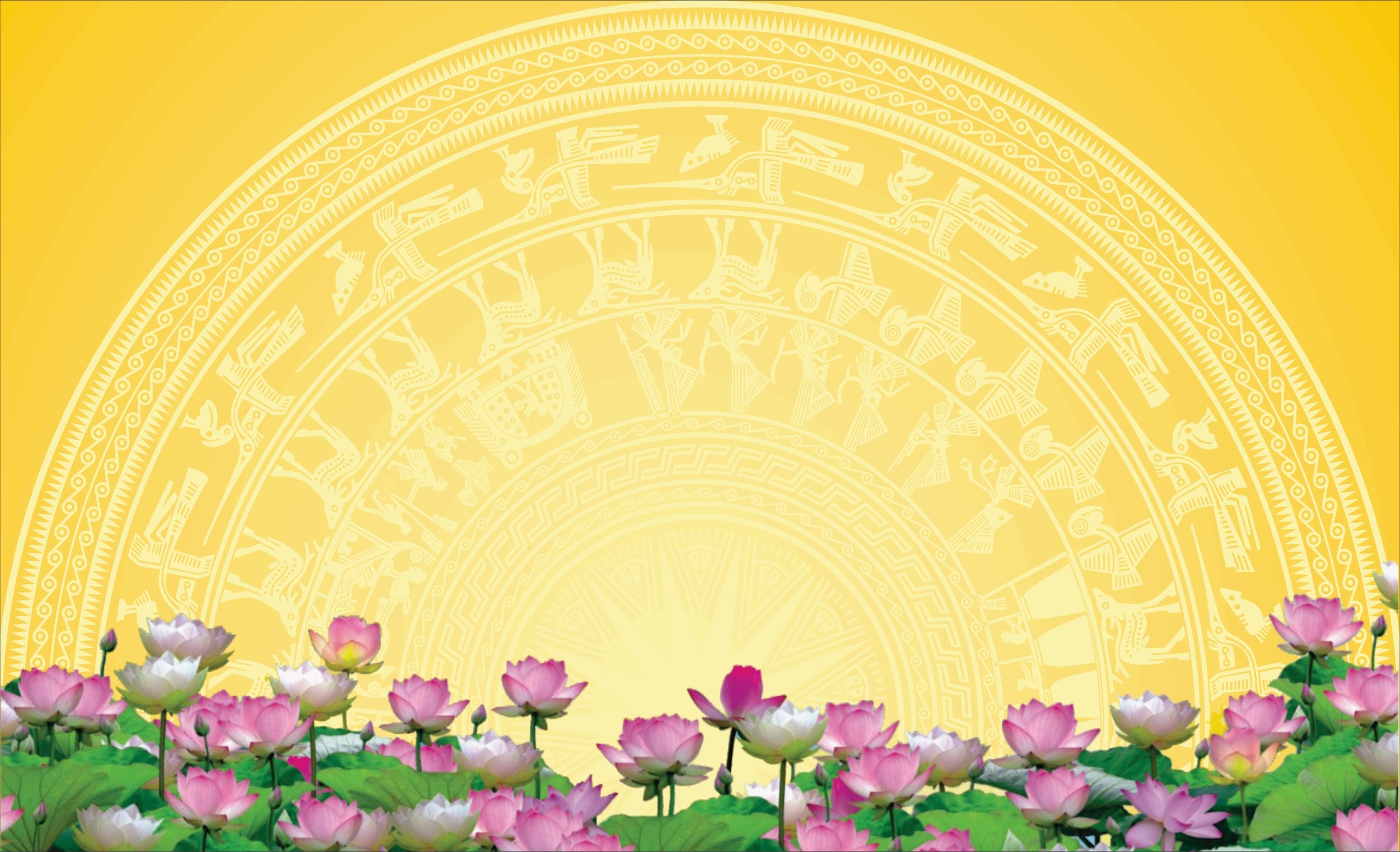 ỦY BAN NHÂN DÂN TỈNH BẮC NINHSỞ GIÁO DỤC VÀ ĐÀO TẠO
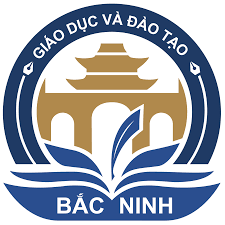 HỘI NGHỊ
TẬP HUẤN GIÁO VIÊN GIẢNG DẠY MÔN NGỮ VĂN LỚP 12
NĂM HỌC 2022-2023
Bắc Ninh, ngày 06 tháng 5 năm 2023
THỐNG KÊ ĐIỂM THI MÔN NGỮ VĂN CÁC TỈNH NĂM 2022
Nếu mỗi HS thuộc nhóm từ 4-8,5 tăng 0,25 điểm thì điểm TB toàn tỉnh là 7,292 đứng thứ 6 toàn quốc
Nếu mỗi HS thuộc nhóm từ 4-8,5 tăng 0,5 điểm thì điểm TB toàn tỉnh là 7,5 đứng thứ 2 toàn quốc
SO SÁNH ĐIỂM THI NĂM 2022 VÀ ĐIỂM THI THỬ THÁNG 3.2023 MÔN NGỮ VĂN
Chênh lệch giữa điểm TB thi thử tháng 3/2023 và điểm TB thi TN THPT năm 2022 là 1,12
THỐNG KÊ CHÊNH LỆCH GIỮA ĐIỂM THI VÀ ĐIỂM HỌC BẠ NĂM 2022 MÔN NGỮ VĂN
XẾP HẠNG ĐIỂM THI MÔN NGỮ VĂN NĂM 2022 (BN, HP, VP)
THỐNG KÊ CHÊNH LỆCH GIỮA ĐIỂM THI VÀ ĐIỂM HỌC BẠMÔN NGỮ VĂN
TỔNG HỢP SỐ LƯỢNG ĐỀ, CHUYÊN ĐỀ ÔN TẬP NĂM 2023
TRÂN TRỌNG CẢM ƠN ĐẠI BIỂU 
ĐÃ CHÚ Ý LẮNG NGHE!